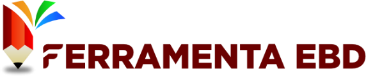 🚫 Proibido Compartilhamento e Revenda 🚫

Este slide é de propriedade exclusiva da Ferramenta EBD - Abra a Jaula e destina-se apenas ao uso dos assinantes. Qualquer compartilhamento, revenda ou distribuição não autorizada é estritamente proibido.

🔒 Uso Exclusivo do Assinante 🔒

Este conteúdo é exclusivo e deve ser utilizado somente pelo assinante da Ferramenta EBD. Qualquer reprodução, total ou parcial, sem autorização expressa é considerada uma violação dos direitos autorais.

🏴‍☠ Pirataria é Crime! 🏴‍☠

Se você encontrar este slide sendo vendido ou baixado por meio de sites, blogs ou grupos de redes sociais, saiba que isso está sendo feito de forma pirata e por má fé. Denuncie qualquer uso indevido!

Caso tenha adquirido esse material em outro lugar que não seja na plataforma da Ferramenta EBD – Abra a Jaula, abençoe o trabalho e esforço dos produtores para que possam continuar produzindo. Aperte neste link e seja assinante do material original:  https://abraajaula.com/ferramenta-ebd/

Não se preocupe, essa folha de slide não atrapalhará sua apresentação. 



Att
Equipe: Ferramenta EBD
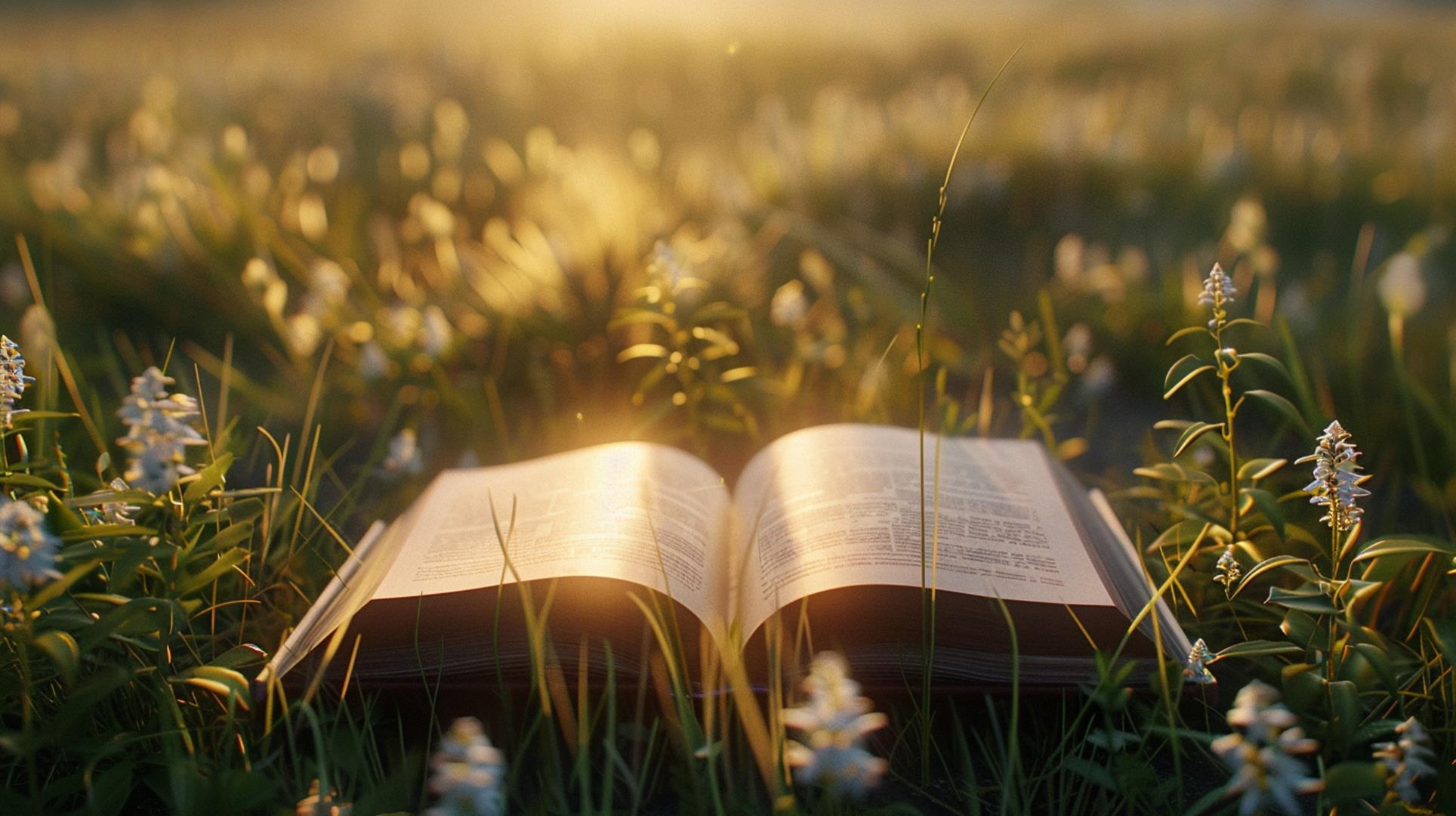 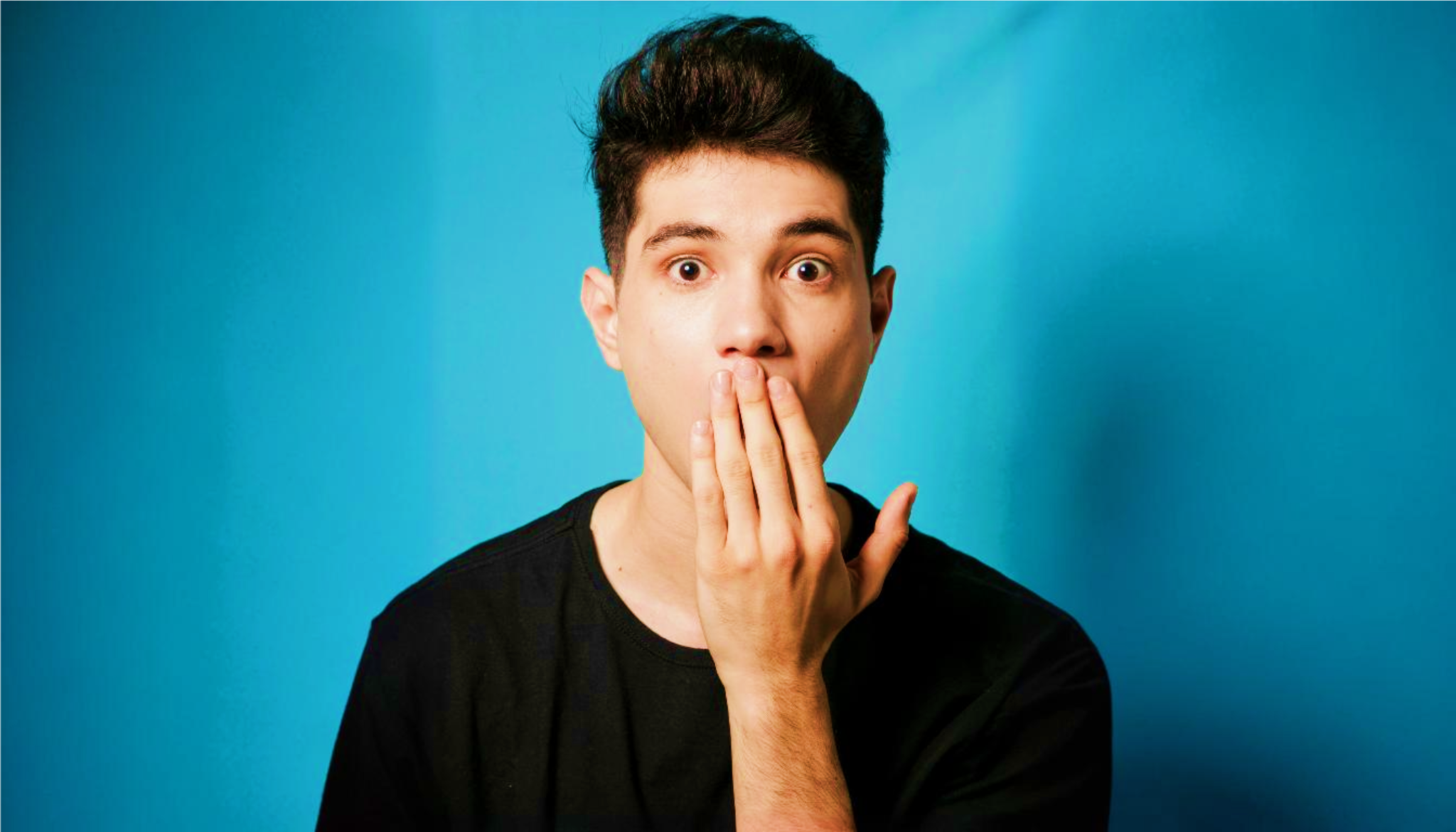 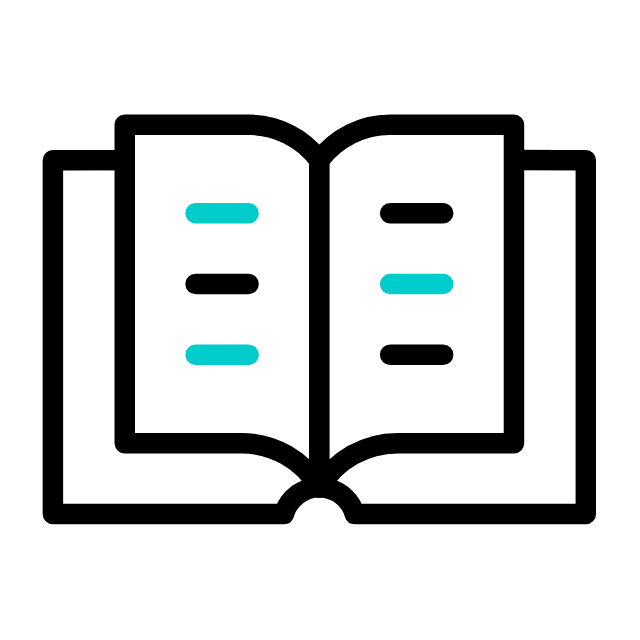 LIÇÃO 09
Protegendo a Sua Boca
01 de Dezembro de 2024
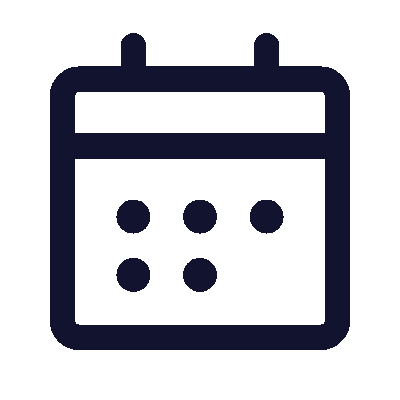 4º trimestre 2024
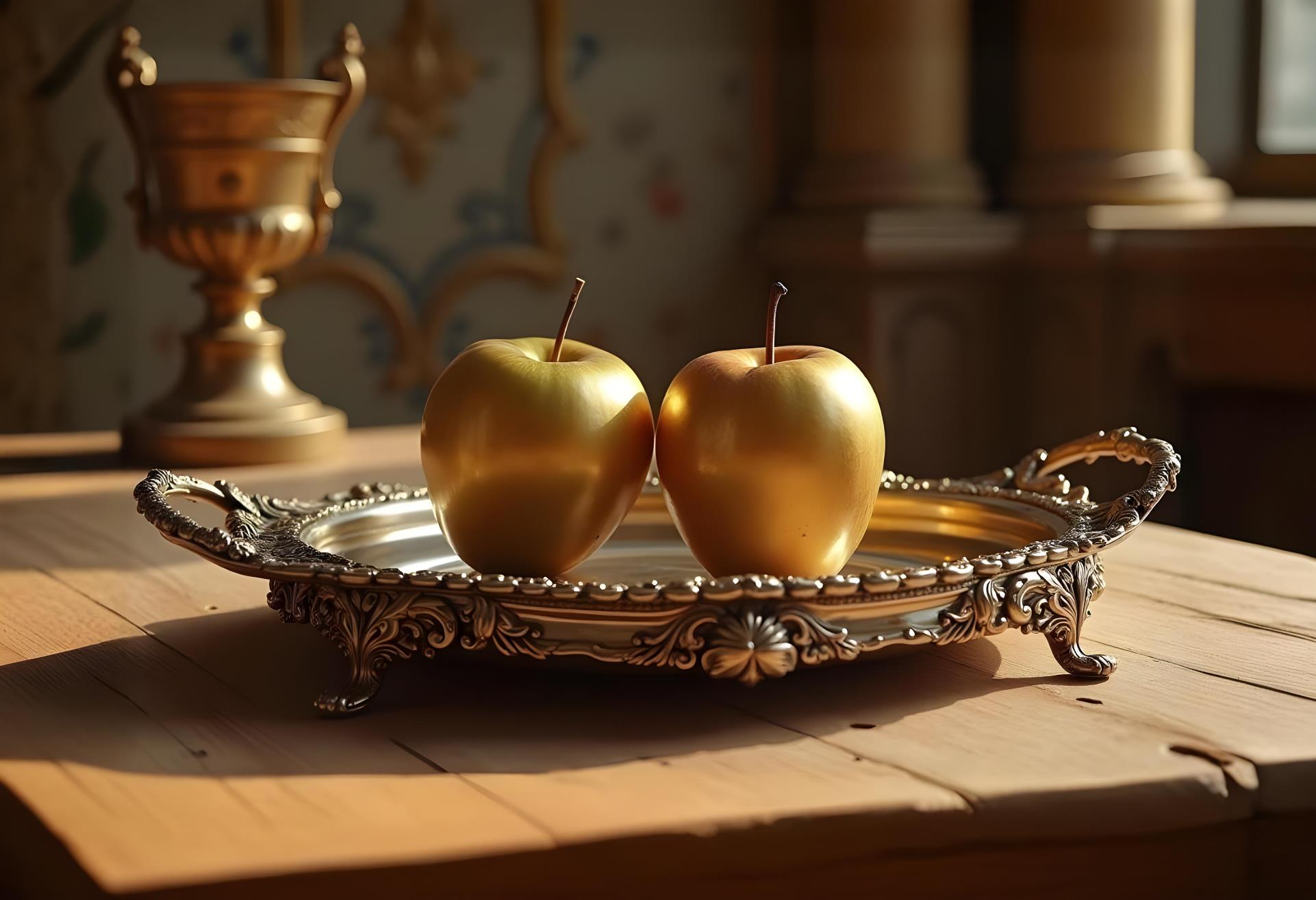 TEXTO PRINCIPAL
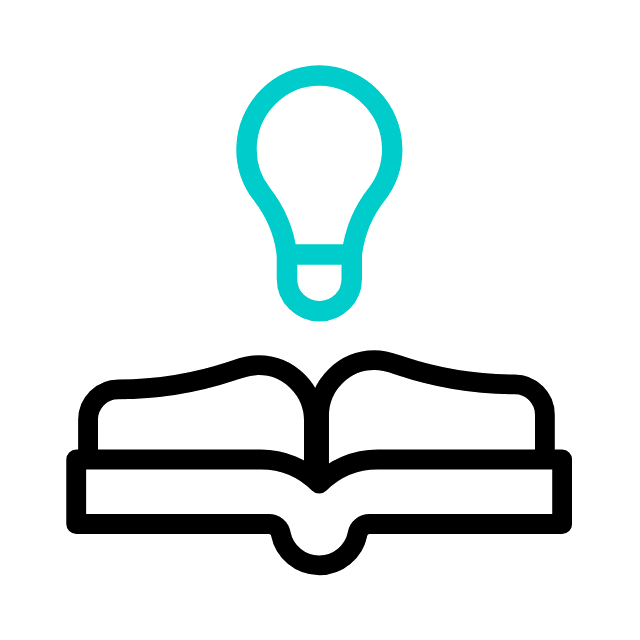 “Como maçãs de ouro em salvas de prata, assim é a palavra dita a seu tempo.” (Pv 25.11)
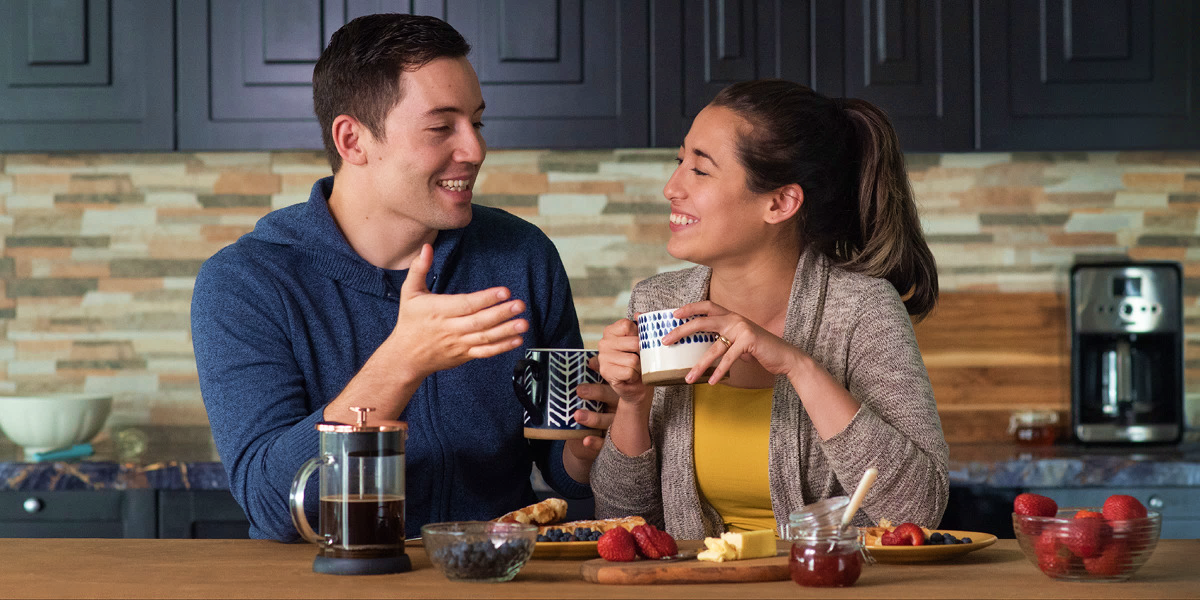 RESUMO DA LIÇÃO
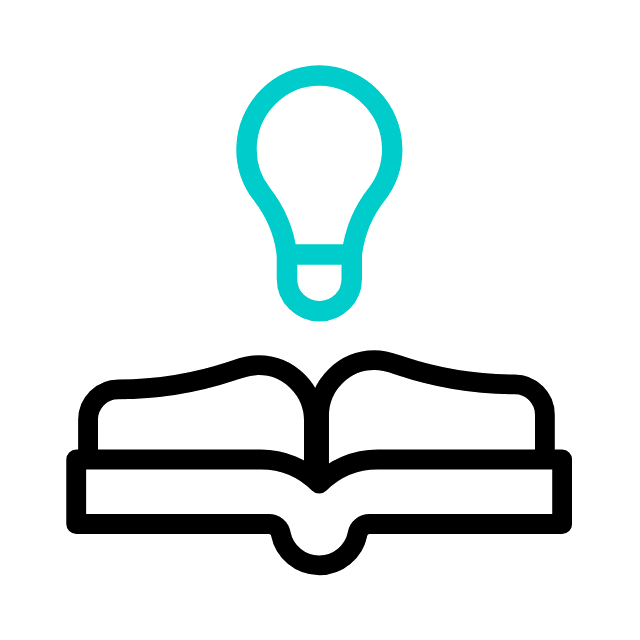 A fala acompanhada de mansidão, agradabilidade e temperança revela a sabedoria que vem do alto.
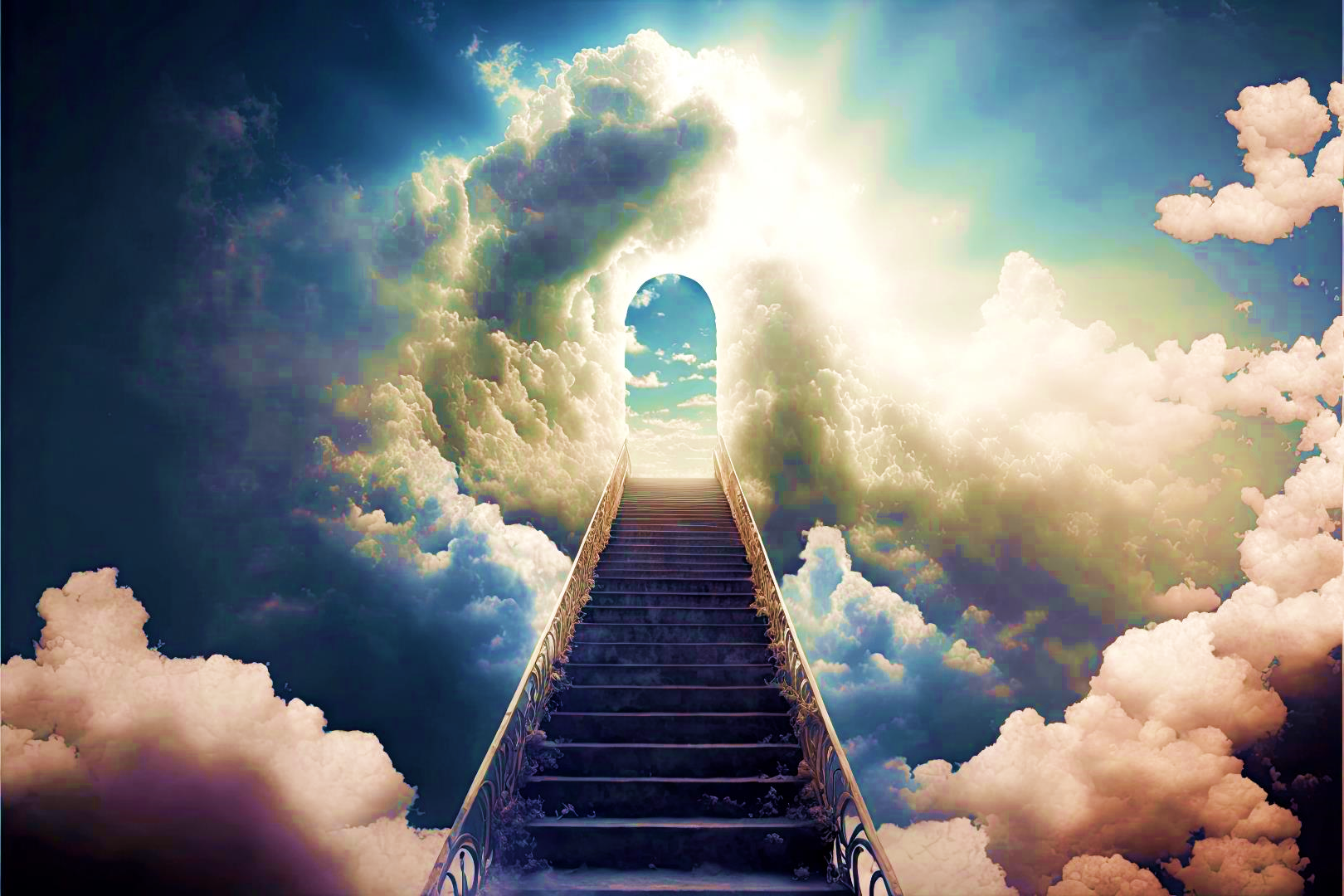 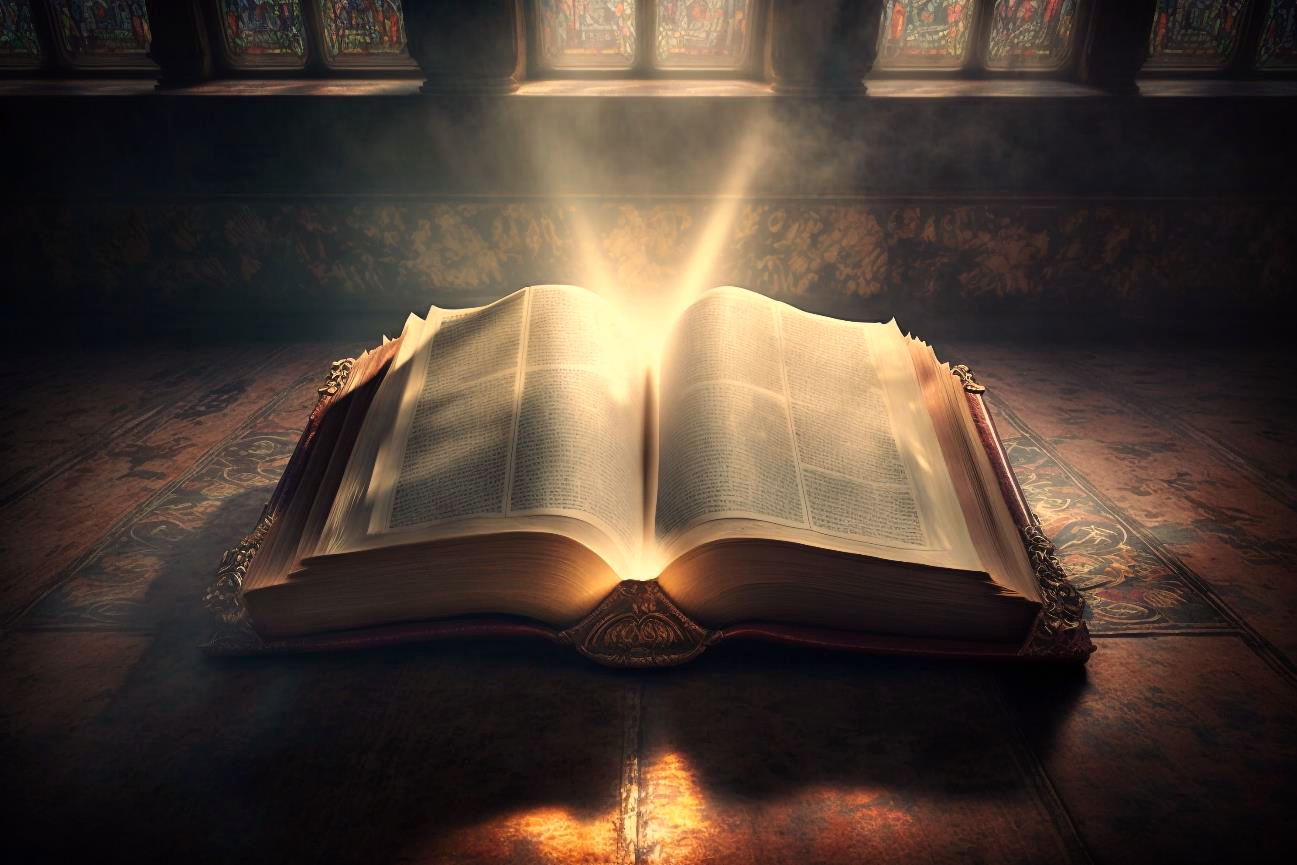 TEXTO BÍBLICO
Provérbios 10.11-14; 15.1-4,7,14; 17.27,28
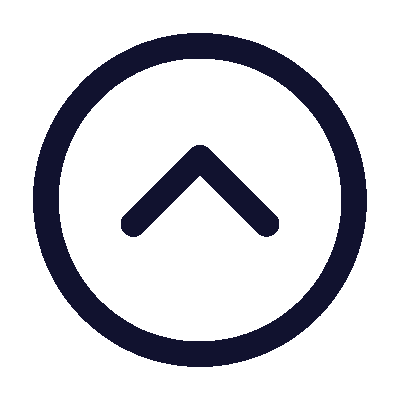 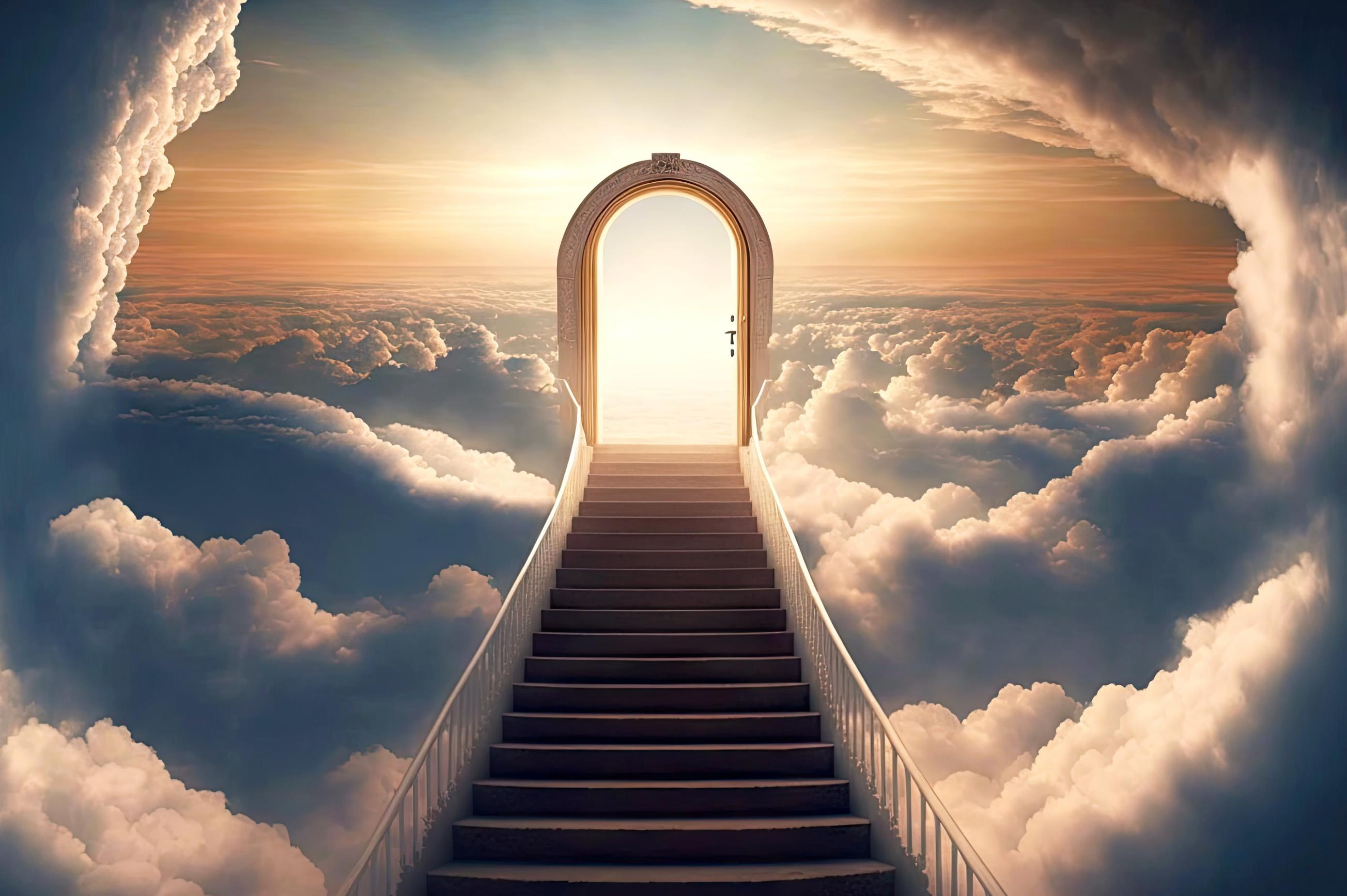 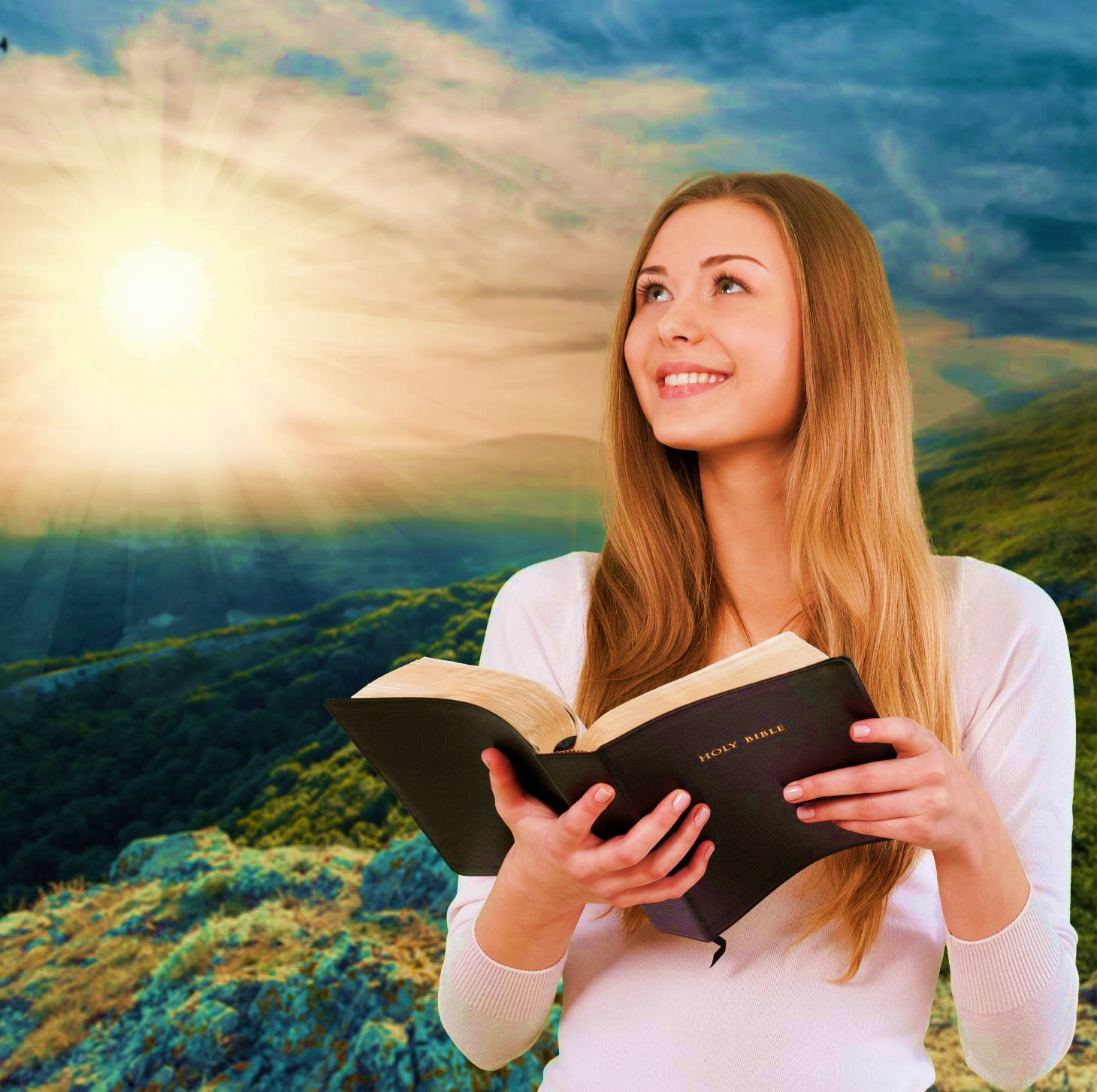 INTRODUÇÃO
Nesta lição, estudaremos o que a Palavra de Deus nos ensina a respeito da maneira de usarmos a nossa boca.
O que dizemos para outra pessoa diz muito do que nós somos, por isso que a Bíblia dá muita importância à forma que devemos falar com o outro.
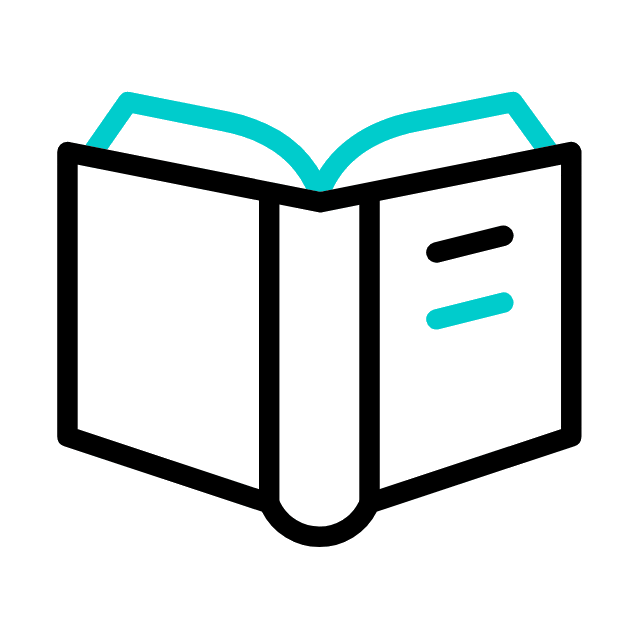 OBJETIVOS DA LIÇÃO
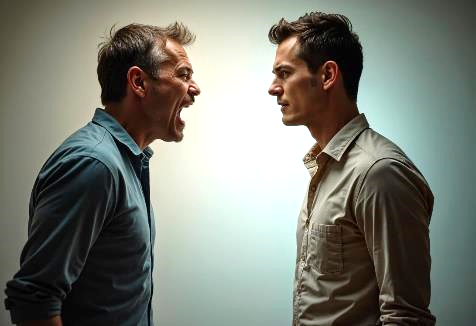 1. MOSTRAR
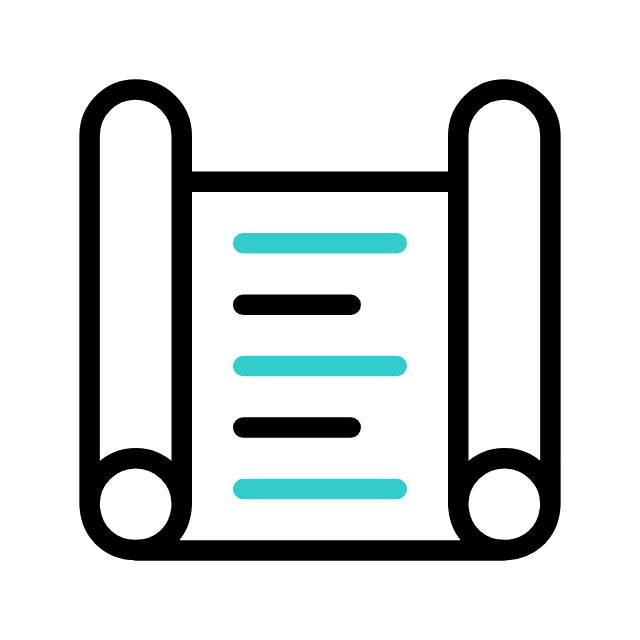 as diferenças entre a boca do tolo e a do sábio
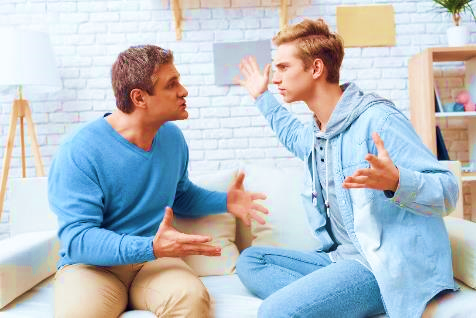 2. RECONHECER
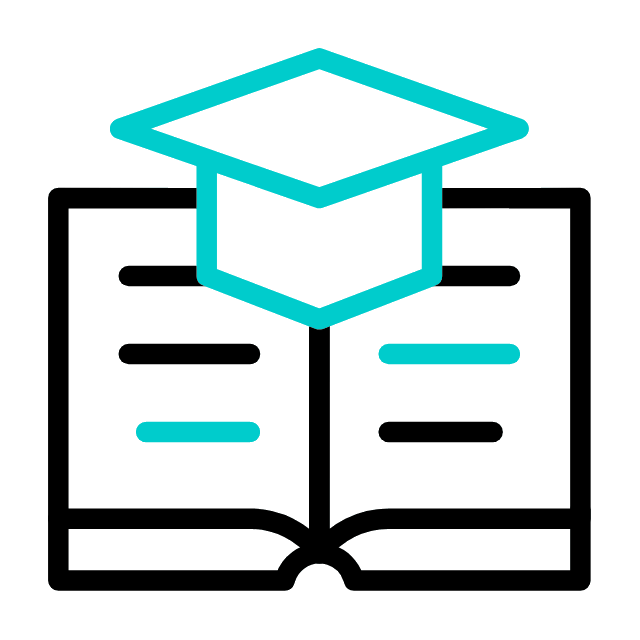 as características da linguagem de uma pessoa tola
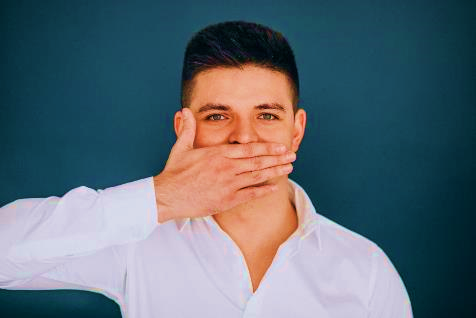 3. CONSCIENTIZAR
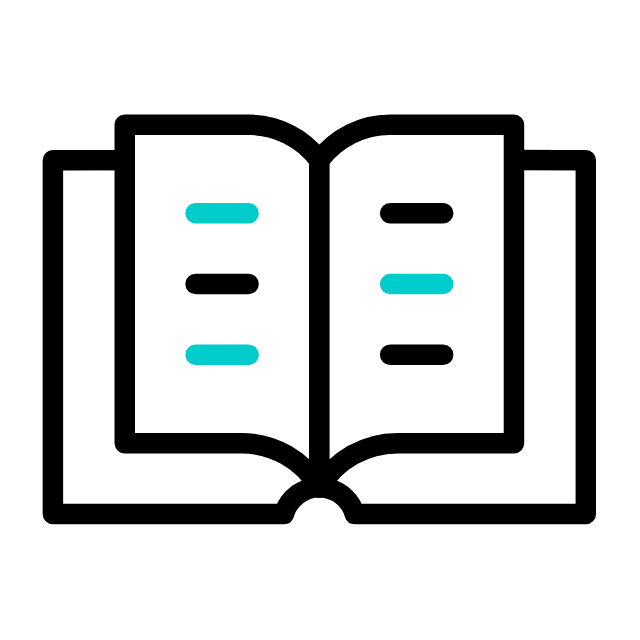 da necessidade de se proteger a língua
1
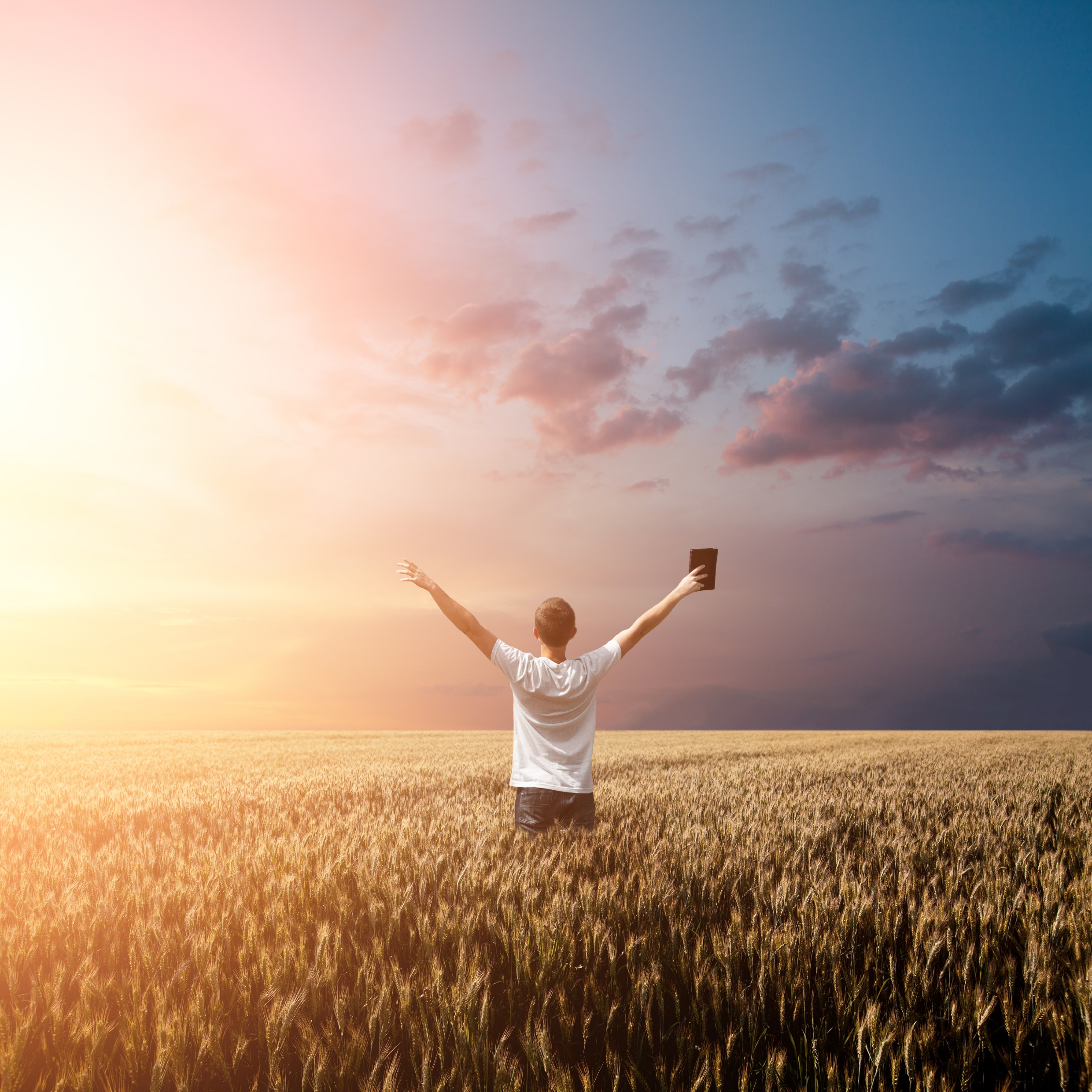 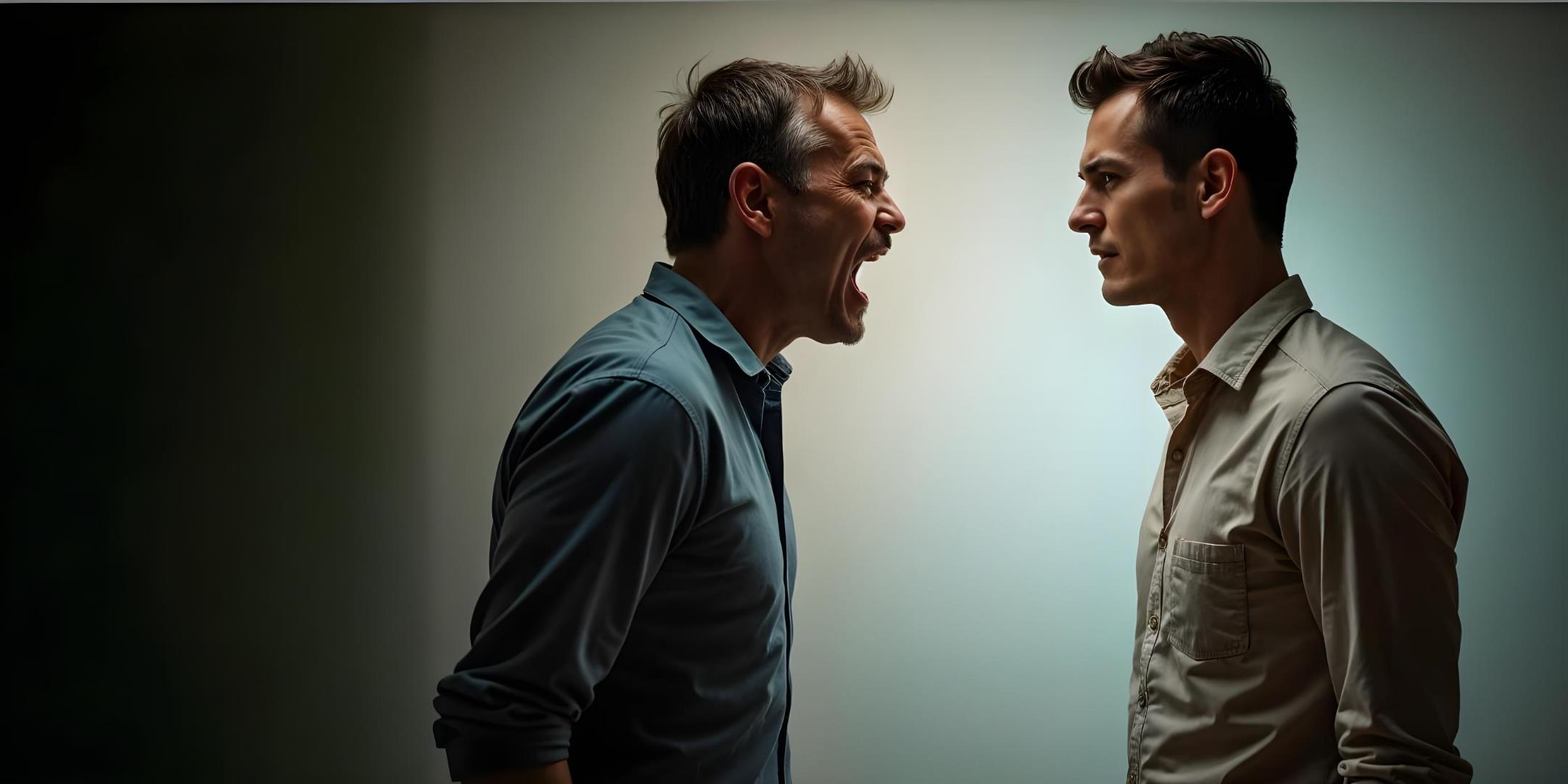 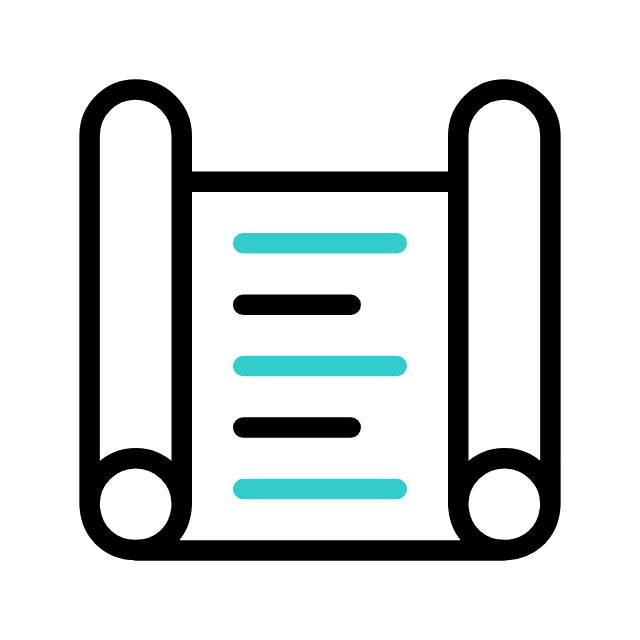 A BOCA DO SÁBIO E A BOCA DO TOLO
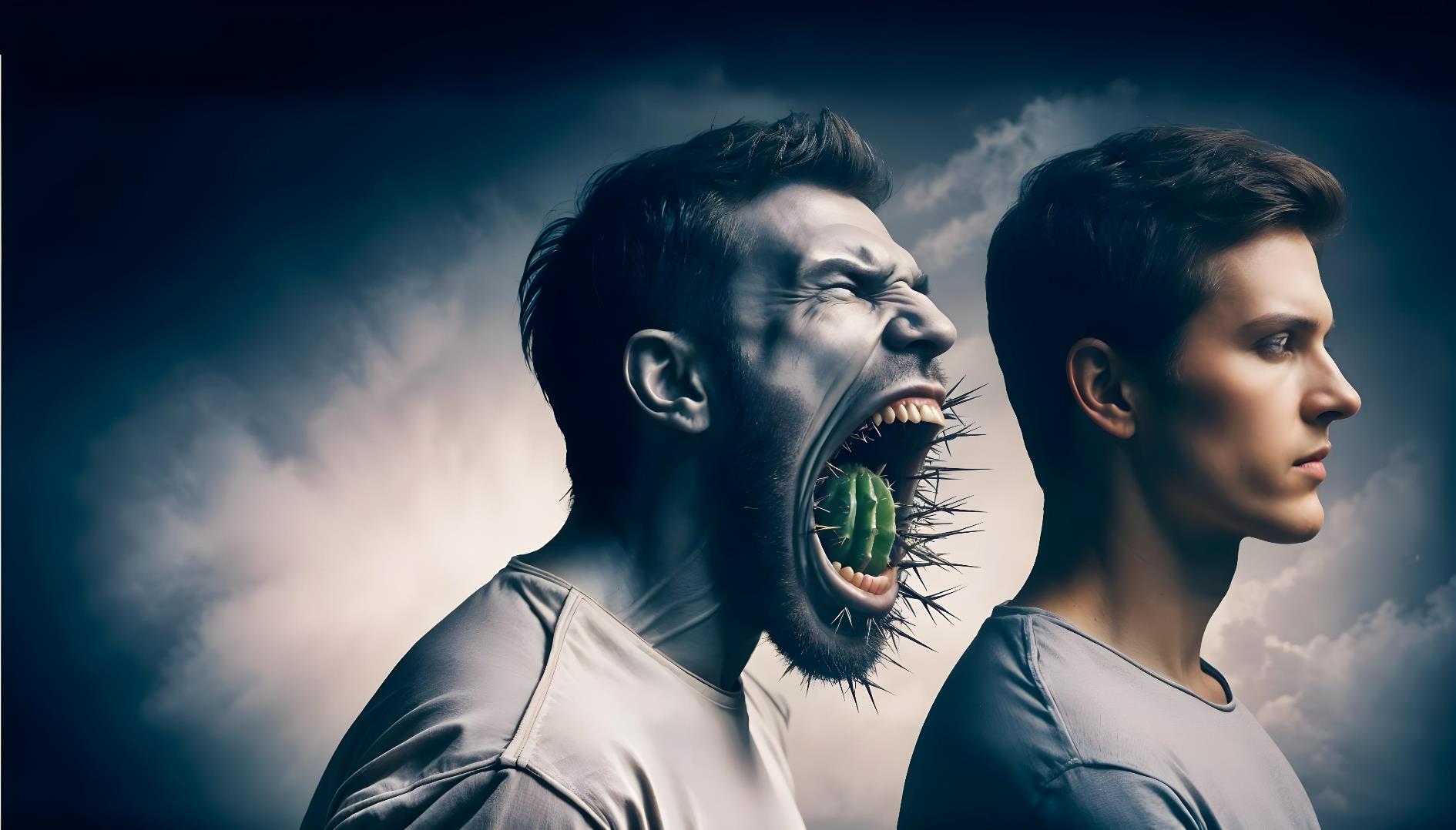 1. O modo de falar do sábio e do falto de entendimento
O capítulo 10 de Provérbios traz um contraste entre o sábio e o tolo. Os versículos 11 a 14 apresentam o contraste mais específico entre o modo sábio de falar e o tolo.
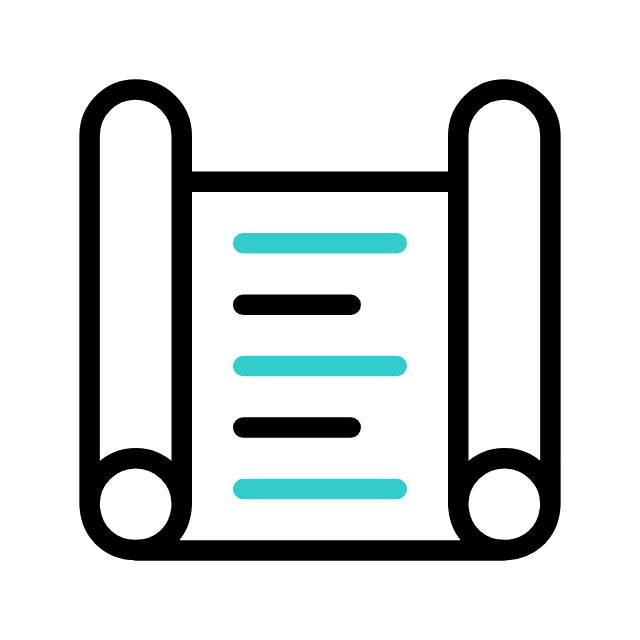 1. A BOCA DO SÁBIO E A BOCA DO TOLO
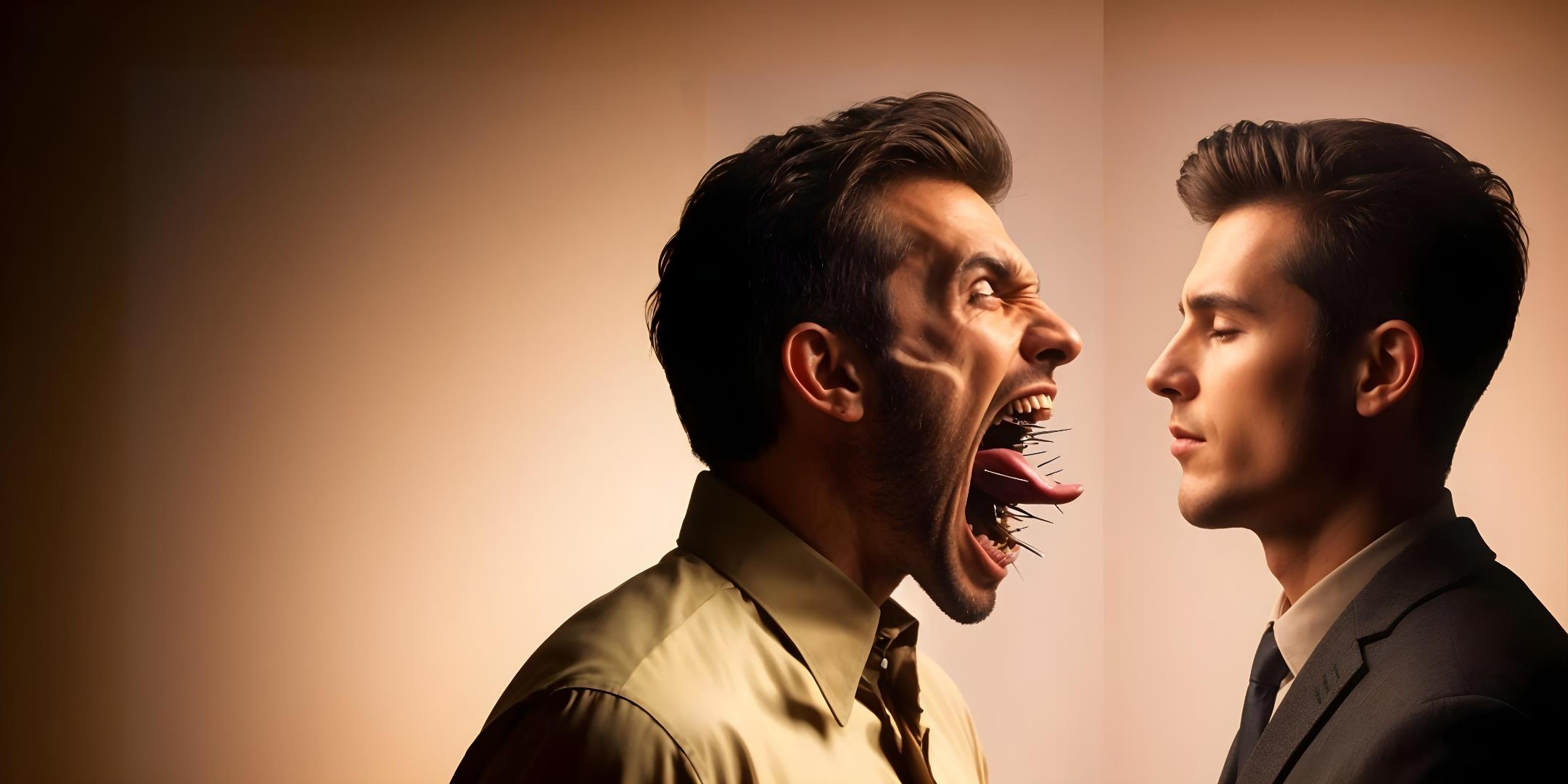 1. O modo de falar do sábio e do falto de entendimento
Por exemplo, enquanto o tolo apresenta um discurso indisciplinado, terreno e contencioso, o sábio apresenta um discurso disciplinado, celestial que promove vida (Pv 10.11).
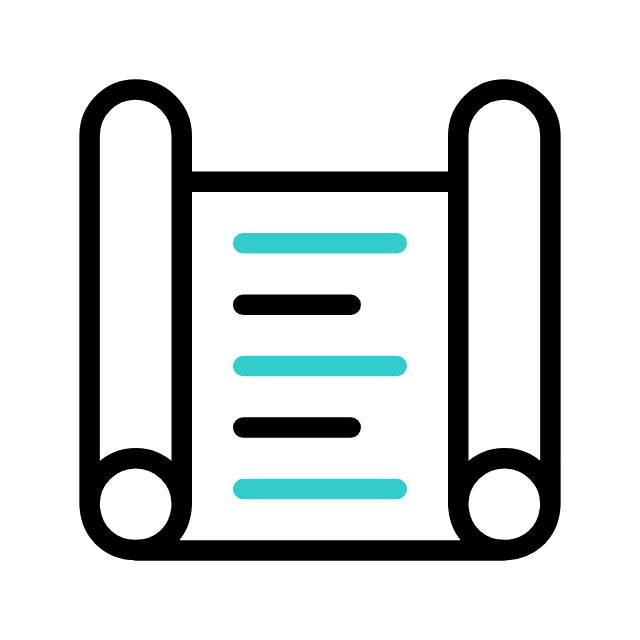 1. A BOCA DO SÁBIO E A BOCA DO TOLO
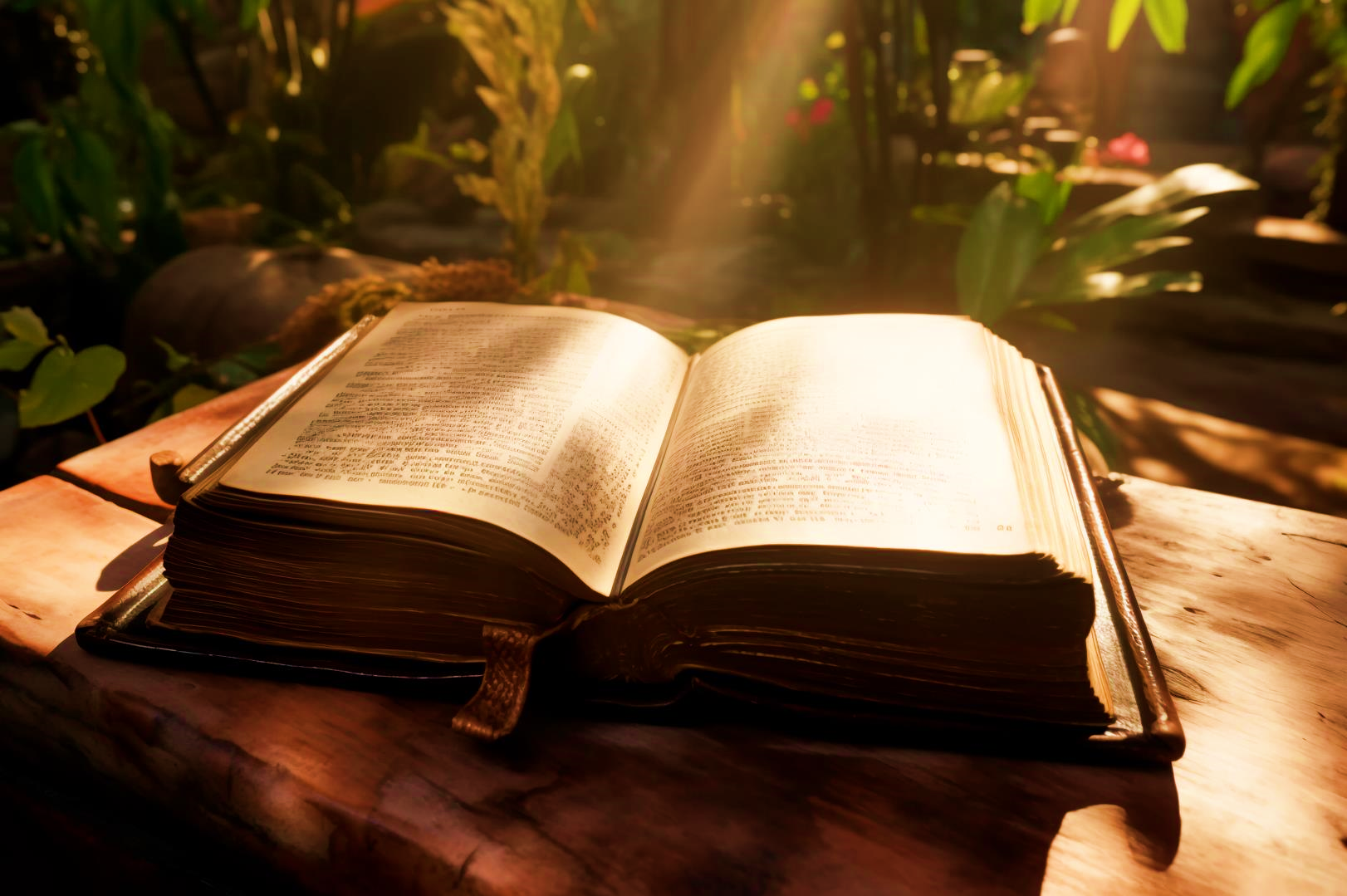 2. O que os lábios falam e o coração busca?
O capítulo 15 de Provérbios, versículos 1 a 20, enfatiza a importância da língua do sábio. A palavra branda do sábio é capaz de desviar a ira (v. 1)
e reflete um espírito humilde, enquanto a língua do tolo é repleta de insensatez (v. 2).
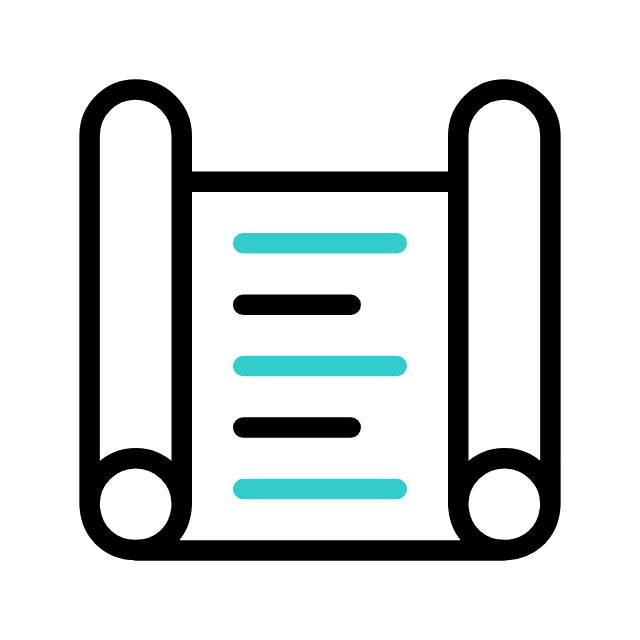 1. A BOCA DO SÁBIO E A BOCA DO TOLO
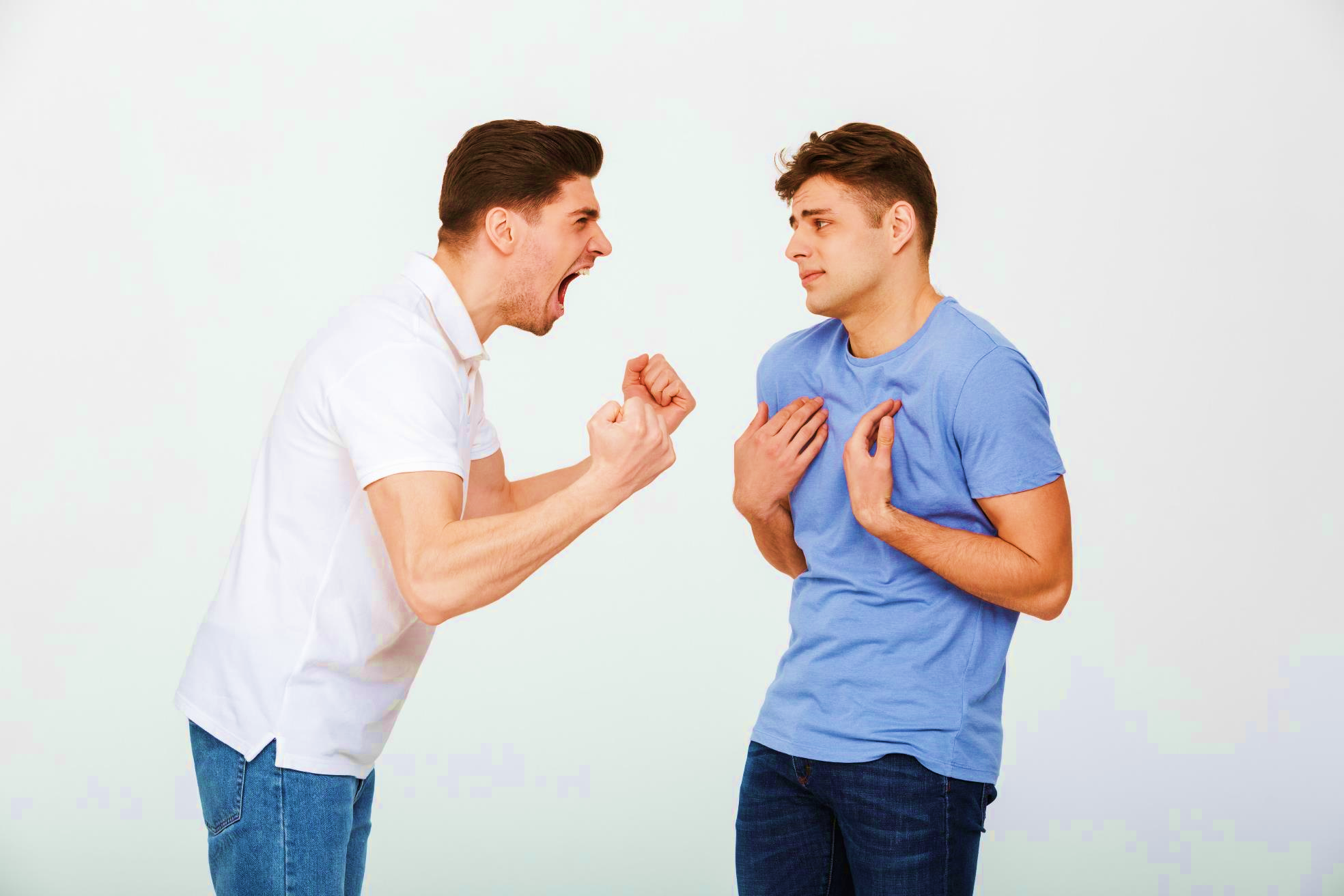 2. O que os lábios falam e o coração busca?
Deus observa tanto os justos quanto os ímpios, especialmente a maneira como utilizam a linguagem (v. 3). Os sábios compartilham conhecimento, buscando sinceramente a sabedoria,
ao contrário dos tolos, que falam tolices e desprezam o que é benéfico para a alma (vv. 7, 14).
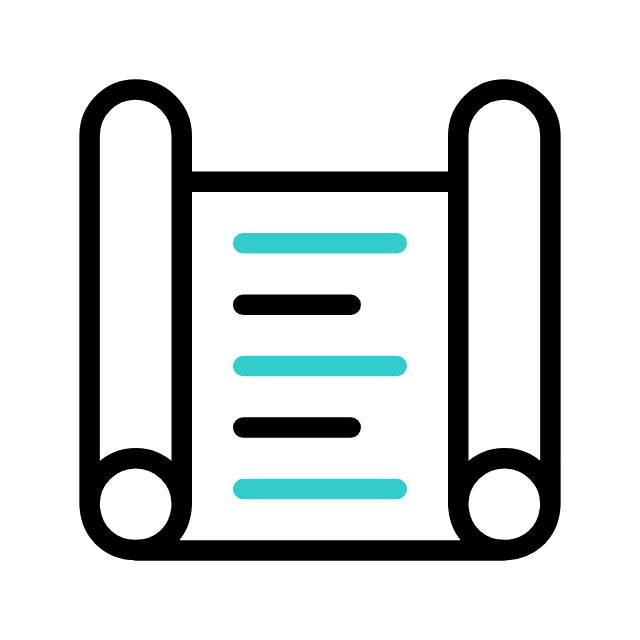 1. A BOCA DO SÁBIO E A BOCA DO TOLO
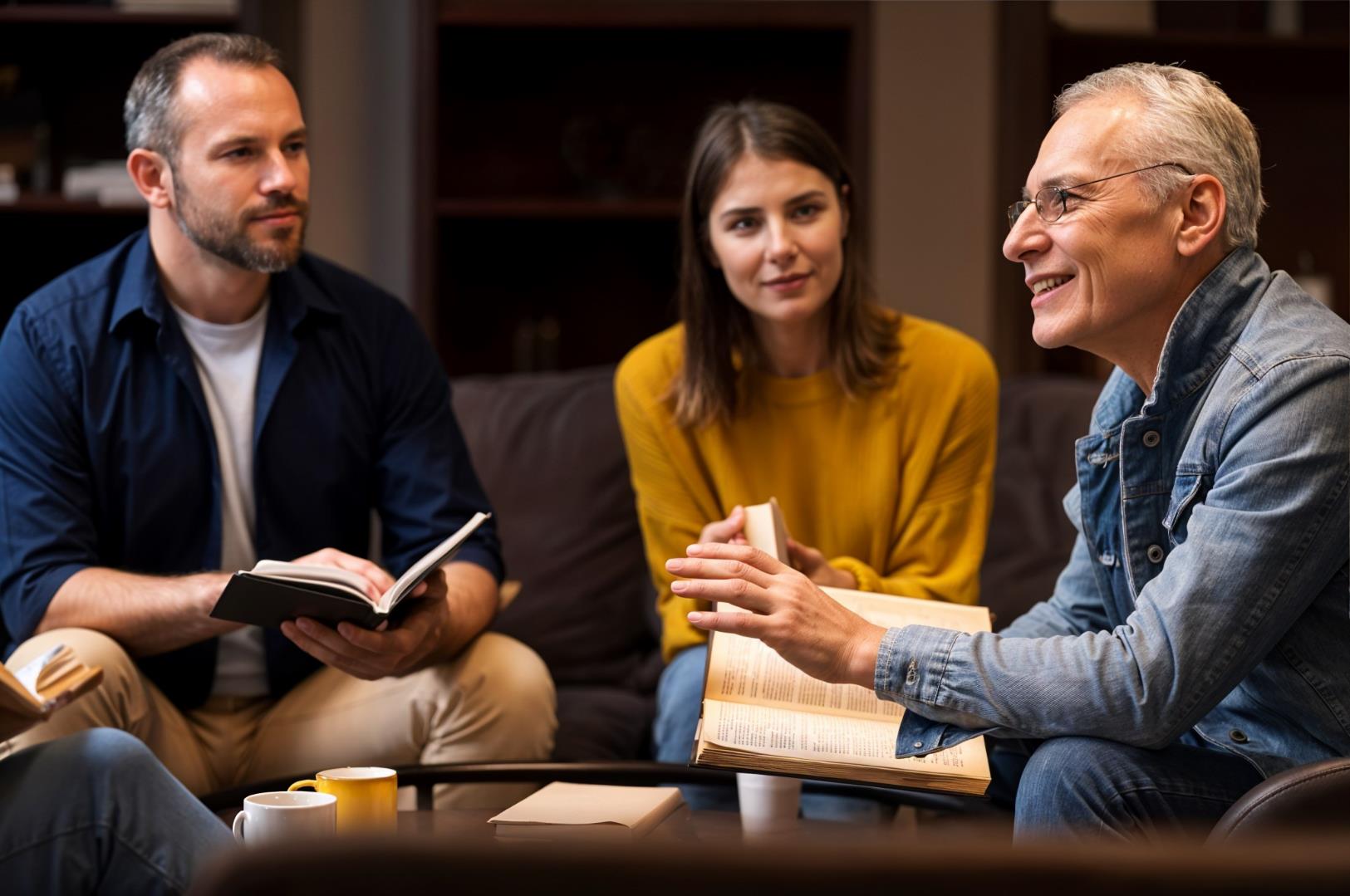 3. É possível controlar a língua.
Provérbios 17.27.28 nos mostra o valor de uma fala ponderada, disciplinada e cuidadosa.  Saber usar a linguagem de maneira adequada é um ato de sabedoria (Tg 3.3-5).
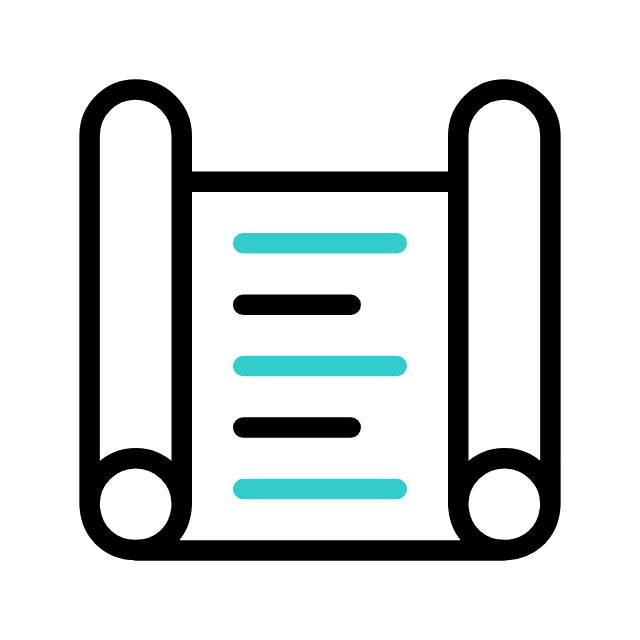 1. A BOCA DO SÁBIO E A BOCA DO TOLO
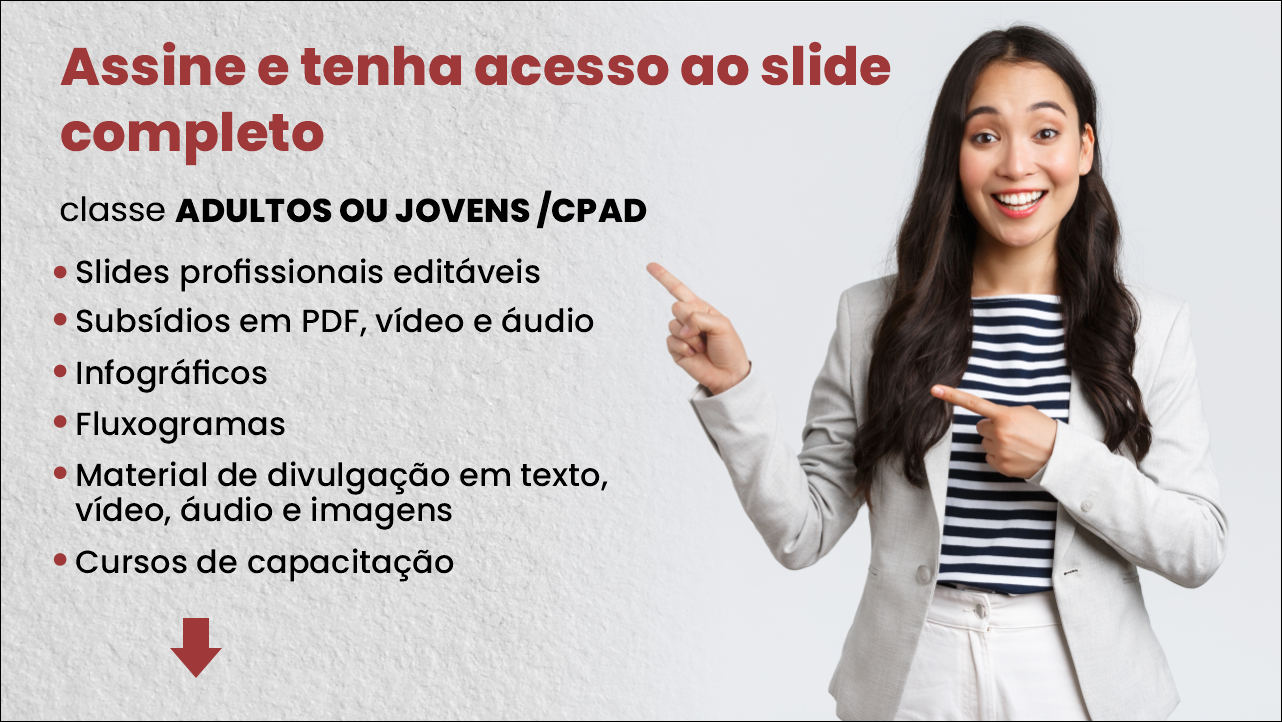 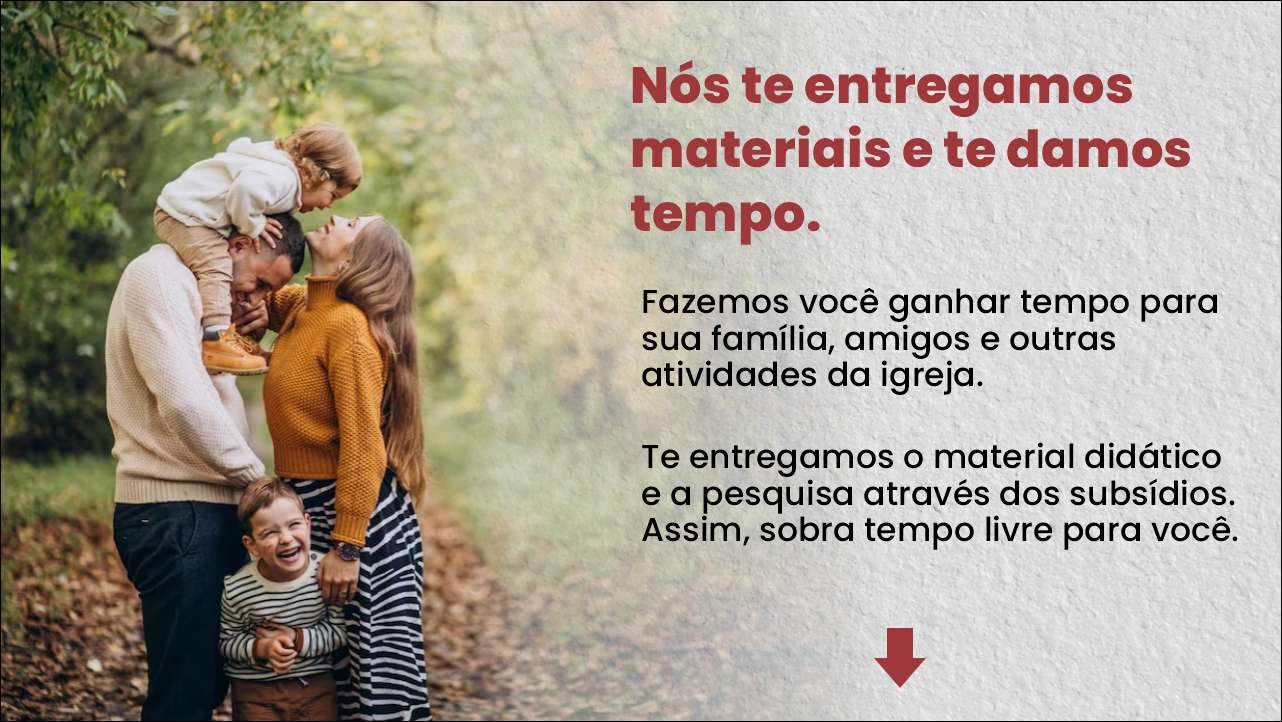 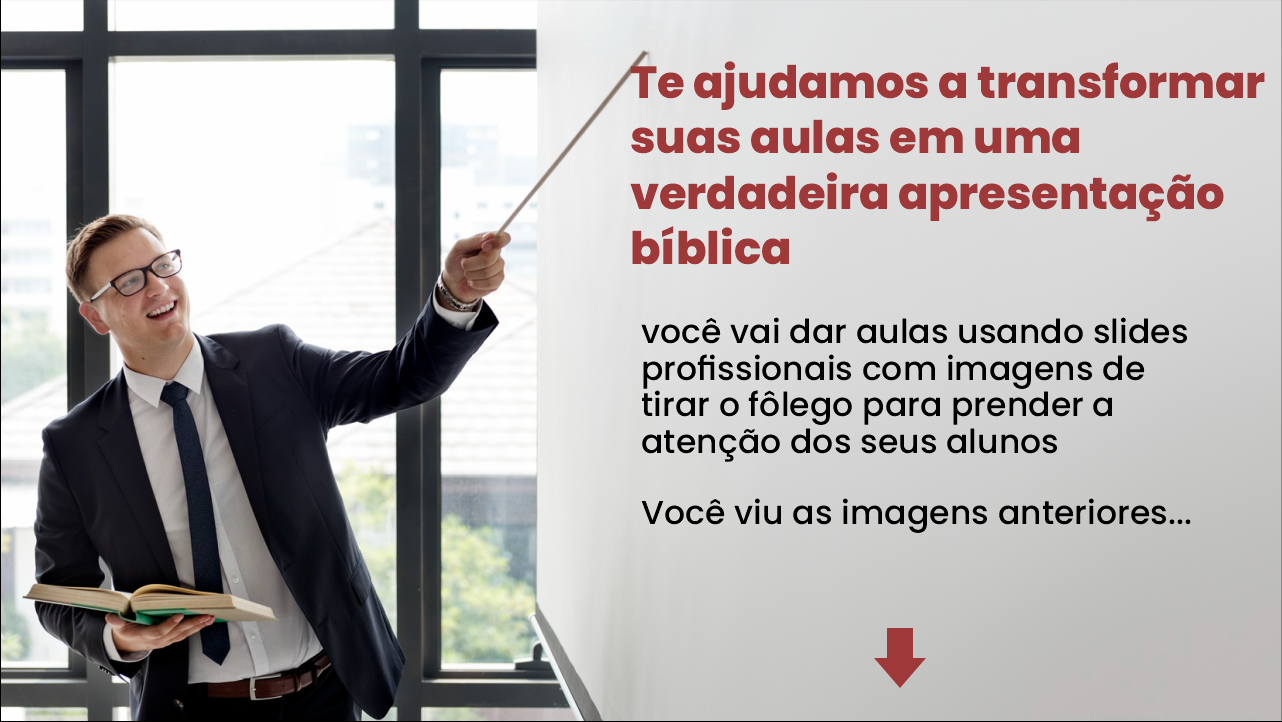 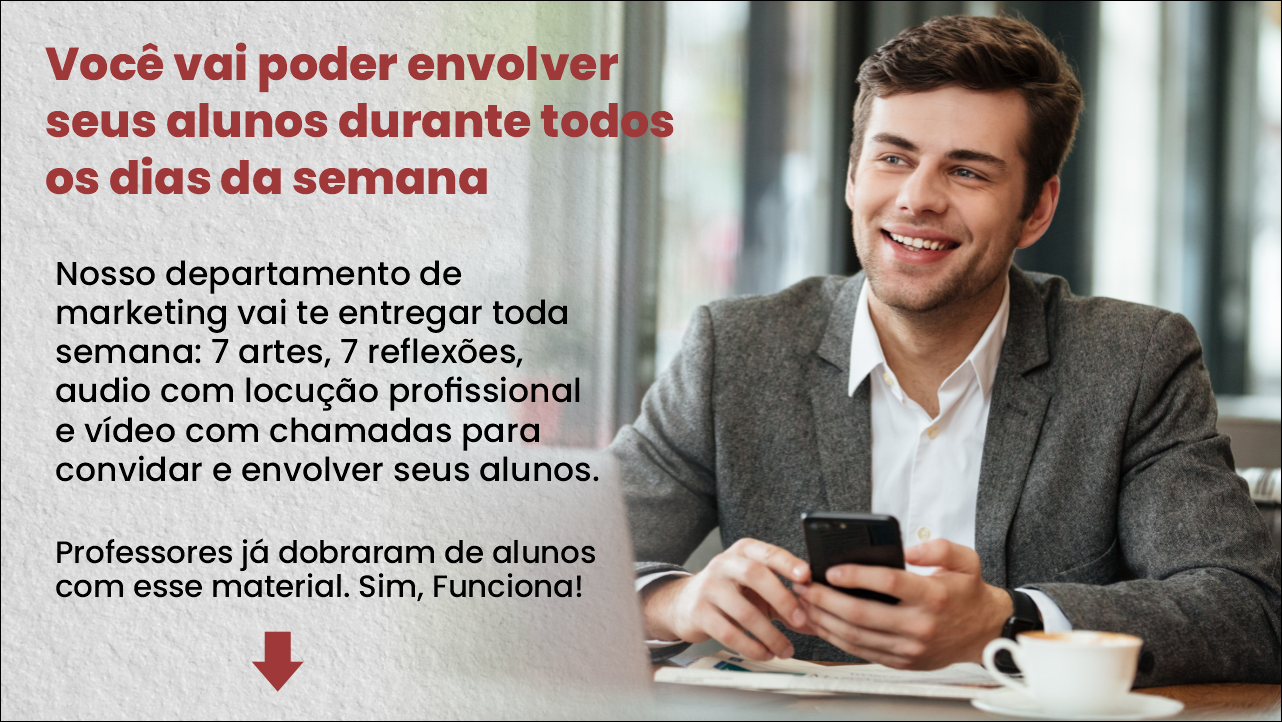